VẬT LÝ 8
Người soạn: Nguyễn Thị Mỹ
Số tiết: 2 tiết
Thời gian: 06/03/2023
A. Các chất được cấu tạo như thế nào?
Chủ đề: 
 CẤU TẠO  CHẤT
B. Nguyên tử, phân tử chuyển động hay đứng yên?
100
100
80
80
100
60
60
Tại sao thể tích hỗn hợp lại nhỏ hơn 100cm3?
80
40
40
20
20
60
0
0
40
20
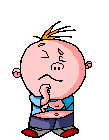 0
Đổ 50cm3 rượu vào 50cm3 nước ta sẽ thu được hỗn hợp nước rượu có thể tích bằng bao nhiêu?
95cm3
Rượu
Nước
Vrượu = 50cm3
Vnước = 50cm3
Vrượu + Vnước =
100cm3
A. CÁC CHẤT ĐƯỢC CẤU TẠO NHƯ THẾ NÀO?
A. CÁC CHẤT ĐƯỢC CẤU TẠO NHƯ THẾ NÀO?
I. Các chất có được cấu tạo từ các hạt riêng biệt không?
Đọc mục I  SGK/133 và trả lời các câu hỏi sau đây:
1. Vào thời điểm nào người ta đã nghĩ rằng mọi vật không liền một khối?
2. Vậy đến khi nào mới chứng minh được các chất được cấu tạo từ các hạt riêng biệt?
3. Những hạt riêng biệt đó được gọi là gì?
Vì  các nguyên tử, phân tử cấu tạo 
nên các chất vô cùng nhỏ bé, nên các chất 
nhìn có vẻ như liền một khối!
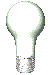 A. CÁC CHẤT ĐƯỢC CẤU TẠO NHƯ THẾ NÀO?
I. Các chất có được cấu tạo từ các hạt riêng biệt không?
1. Vào thời điểm nào người ta đã nghĩ rằng mọi vật không liền một khối?
Cách đây hơn hai nghìn năm người ta đã nghĩ rằng mọi vật được cấu tạo từ các hạt riêng biệt.
2. Vậy đến khi nào mới chứng minh được các chất được cấu tạo từ các hạt riêng biệt?
2. Nhưng mãi cho đến đầu thế kỉ XX mới chứng minh được điều này.
3. Những hạt riêng biệt này được gọi là nguyên tử, phân tử. Phân tử là một nhóm các nguyên tử kết hợp lại.
3. Những hạt riêng biệt đó được gọi là gì?
A. CÁC CHẤT ĐƯỢC CẤU TẠO NHƯ THẾ NÀO?
I. Các chất có được cấu tạo từ các hạt riêng biệt không?
Kết luận: Các chất được cấu tạo từ các hạt riêng biệt gọi là nguyên tử, phân tử.
Vậy các chất được cấu tạo như thế nào?
A. CÁC CHẤT ĐƯỢC CẤU TẠO NHƯ THẾ NÀO?
I. Các chất có được cấu tạo từ các hạt riêng biệt không?
Để quan sát nguyên tử và phân tử, người ta dùng kính hiển vi hiện đại .
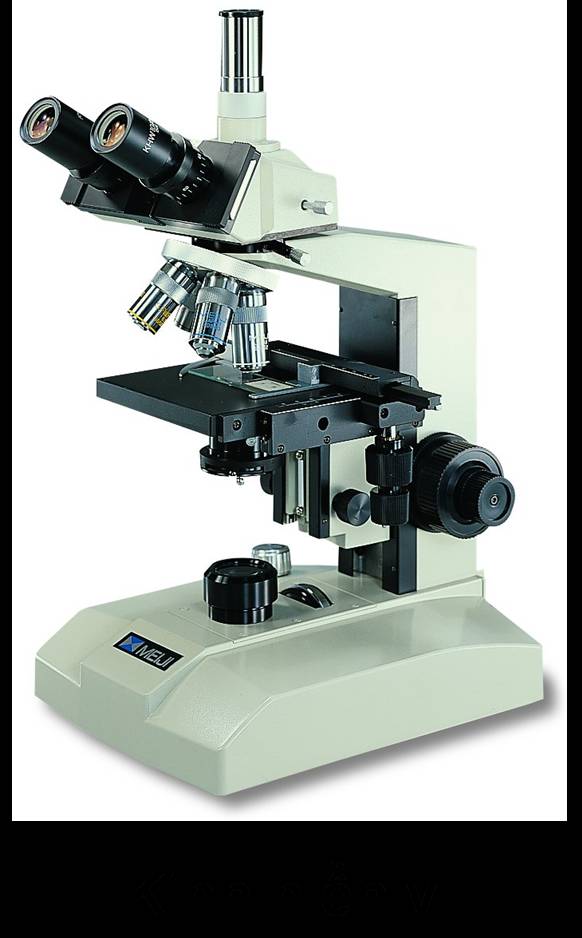 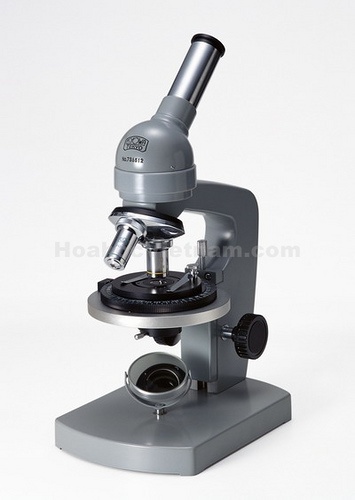 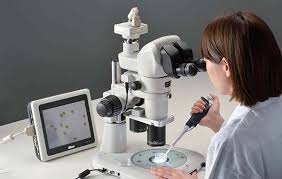 Kính hiển vi điện tử.
A. CÁC CHẤT ĐƯỢC CẤU TẠO NHƯ THẾ NÀO?
I. Các chất có được cấu tạo từ các hạt riêng biệt không?
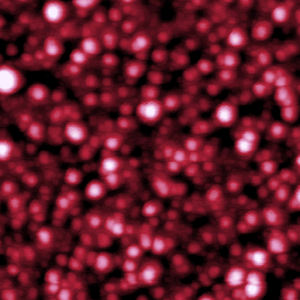 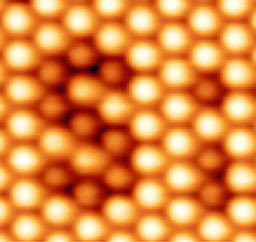 a
b
Ảnh chụp các nguyên tử sắt
Ảnh chụp các nguyên tử silic
A. CÁC CHẤT ĐƯỢC CẤU TẠO NHƯ THẾ NÀO?
I. Các chất có được cấu tạo từ các hạt riêng biệt không?
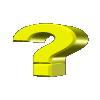 Nguyên tử Silic
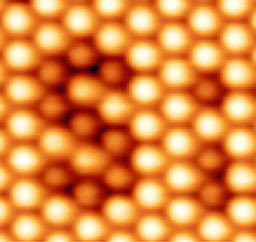 100
100
100
80
80
80
60
60
60
40
40
40
20
20
20
0
0
0
A. CÁC CHẤT ĐƯỢC CẤU TẠO NHƯ THẾ NÀO?
I. Các chất có được cấu tạo từ các hạt riêng biệt không?
II. Giữa các phân tử có khoảng cách hay không?
1. Thí nghiệm mô hình
Cát
Ngô
Dụng cụ:
- Một bình chia độ đựng 50cm3 cát.
 - Một bình chia độ đựng 50cm3 ngô.
Tiến hành thí nghiệm:
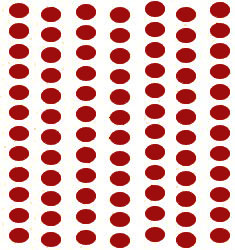 Đổ 50cm3 cát vào 50cm3 ngô rồi lắc nhẹ.
A. CÁC CHẤT ĐƯỢC CẤU TẠO NHƯ THẾ NÀO?
I. Các chất có được cấu tạo từ các hạt riêng biệt không?
II. Giữa các phân tử có khoảng cách hay không?
1. Thí nghiệm mô hình
Hãy lấy 50cm3 cát đổ vào 50cm3 ngô rồi lắc nhẹ xem có được 100cm3 hỗn hợp ngô và cát không? Hãy giải thích tại sao?
Hỗn hợp ngô và cát nhỏ hơn 100cm3. Vì giữa các hạt ngô có khoảng cách nên khi đổ cát vào ngô, các hạt cát đã xen vào những khoảng cách này làm cho thể tích của hỗn hợp trên thực tế nhỏ hơn tổng thể tích của ngô và cát.
A. CÁC CHẤT ĐƯỢC CẤU TẠO NHƯ THẾ NÀO?
I. Các chất có được cấu tạo từ các hạt riêng biệt không?
II. Giữa các phân tử có khoảng cách hay không?
1. Thí nghiệm mô hình
2. Giữa các nguyên tử, phân tử có khoảng cách
Từ thí nghiệm mô hình, vận dụng để giải thích sự hụt thể tích trong thí nghiệm trộn rượu với nước?
* Giải thích: Giữa các phân tử nước cũng như các phân tử rượu đều có khoảng cách. Khi trộn rượu với nước, các phân tử rượu đã xen vào khoảng cách giữa các phân tử nước và ngược lại. Vì thế mà thể tích hỗn hợp rượu và nước giảm
Kết luận: Giữa các phân tử, nguyên tử có khoảng cách.
A. CÁC CHẤT ĐƯỢC CẤU TẠO NHƯ THẾ NÀO?
I. Các chất có được cấu tạo từ các hạt riêng biệt không?
II. Giữa các phân tử có khoảng cách hay không?
Khoảng cách giữa các nguyên tử Silic
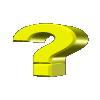 Nguyên tử Silic
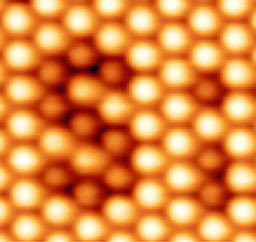 B. NGUYÊN TỬ, PHÂN TỬ CHUYỂN ĐỘNG HAY ĐỨNG YÊN?
Hãy tưởng tượng giữa sân có quả bóng khổng lồ và có rất nhiều học sinh xô đẩy quả bóng từ mọi phía. Do những xô đẩy này không cân bằng nên làm cho quả bóng lúc bay lên khi  rơi xuống, lúc sang trái, khi sang phải.
    Trò chơi này liên quan đến tính chất quan trọng của nguyên tử, phân tử mà chúng ta sẽ nghiên cứu sau đây.
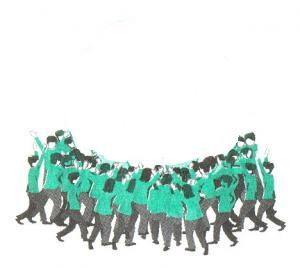 B. NGUYÊN TỬ, PHÂN TỬ CHUYỂN ĐỘNG HAY ĐỨNG YÊN?
I. Thí nghiệm Bơ-rao
Hiện tượng: Hạt phấn hoa chuyển 
động không ngừng về mọi phía.
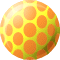 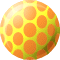 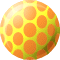 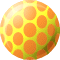 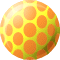 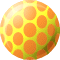 Hình ảnh quan sát được
B. NGUYÊN TỬ, PHÂN TỬ CHUYỂN ĐỘNG HAY ĐỨNG YÊN?
I. Thí nghiệm Bơ-rao
Thông tin
Hiện tượng: Hạt phấn hoa chuyển 
động không ngừng về mọi phía.
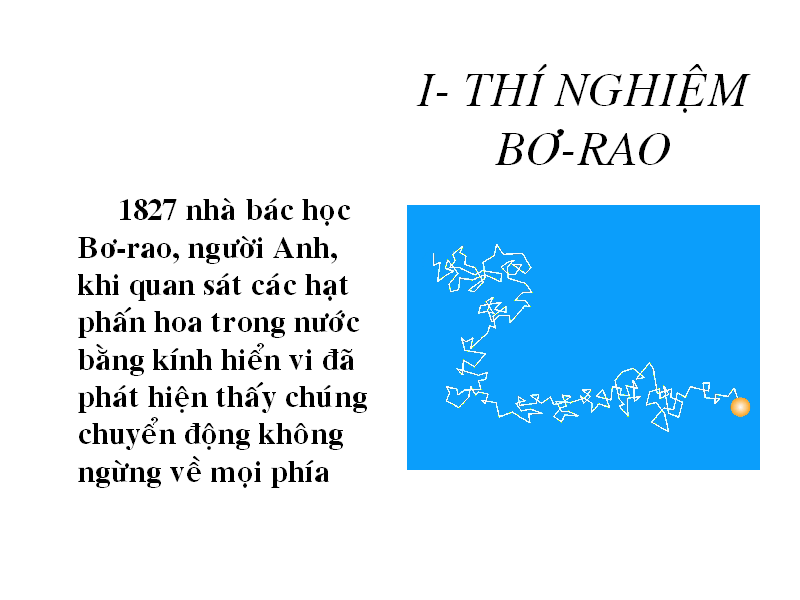 II. Các nguyên tử, phân tử 
chuyển động không ngừng
Đường chuyển động của hạt 
phấn hoa
Quan sát và so sánh sự tương tự
Phân tử nước
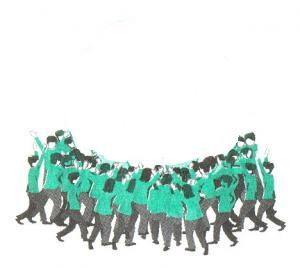 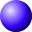 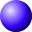 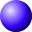 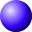 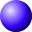 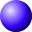 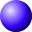 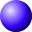 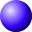 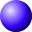 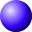 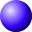 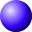 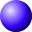 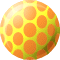 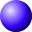 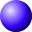 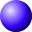 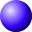 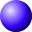 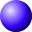 hạt phấn hoa
Quả bóng tương tự với ….………….. trong thí nghiệm Bơ rao.
        Các học sinh tương tự như ……..……………….trong thí nghiệm Bơ rao.
       Quả bóng chuyển động được là nhờ …...………..  xô đẩy từ nhiều phía.
Hạt phấn hoa chuyển động được là nhờ
những phân tử nước
các học sinh
các phân tử nước chuyển động 
đến va chạm vào hạt phấn hoa từ nhiều phía.
B. NGUYÊN TỬ, PHÂN TỬ CHUYỂN ĐỘNG HAY ĐỨNG YÊN?
I. Thí nghiệm Bơ-rao
Hiện tượng: Hạt phấn hoa chuyển 
động không ngừng về mọi phía.
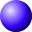 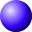 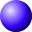 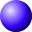 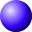 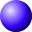 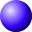 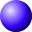 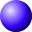 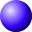 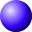 II. Các nguyên tử, phân tử chuyển 
động không ngừng
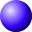 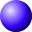 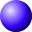 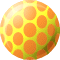 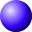 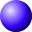 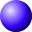 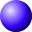 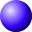 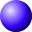 Kết luận: Các nguyên tử, phân tử chuyển động hỗn độn không ngừng.
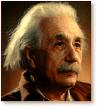 III. Chuyển động phân tử và nhiệt độ
An-be Anh-xtanh (1879 -1955)
Chuyển động phân tử và nhiệt độ
Nước lạnh
Xem hình ảnh
Nước nóng
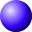 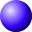 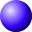 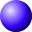 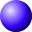 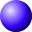 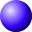 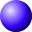 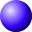 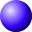 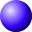 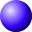 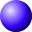 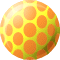 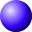 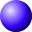 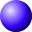 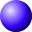 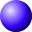 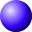 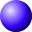 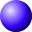 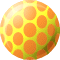 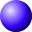 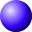 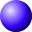 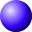 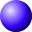 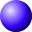 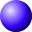 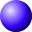 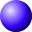 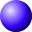 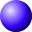 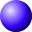 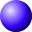 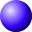 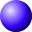 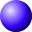 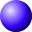 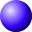 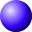 B. NGUYÊN TỬ, PHÂN TỬ CHUYỂN ĐỘNG HAY ĐỨNG YÊN?
I. Thí nghiệm Bơ-rao
Hiện tượng: Hạt phấn hoa chuyển  động không ngừng về mọi phía.
II. Các nguyên tử, phân tử chuyển động không ngừng
Kết luận: Các nguyên tử, phân tử chuyển động hỗn độn không ngừng.
III. Chuyển động phân tử và nhiệt độ
Kết luận: Nhiệt độ của vật càng cao thì các nguyên tử, phân tử 
cấu tạo nên vật chuyển động càng nhanh.
Tại sao khi thả một cục đường vào một cốc nước rồi khuấy lên, đường tan và nước có vị ngọt?
III. Vận dụng
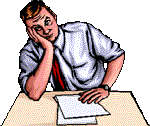 Trả lời: Vì khi khuấy lên, các phân tử đường xen vào khoảng cách giữa các phân tử nước cũng như các phân tử nước xen vào khoảng cách giữa các phân tử đường làm cho nước thấy vị ngọt.
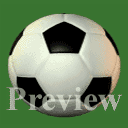 Tại sao quả bóng cao su hay quả bóng bay bơm căng, dù có buộc thật chặt cũng cứ ngày một xẹp dần?
Quả bóng cao su
Trả lời
Vì thành quả bóng được cấu tạo từ các phân tử cao su, giữa chúng có khoảng cách. Các phân tử không khí ở trong bóng có thể chui qua các khoảng cách này mà ra ngoài làm cho bóng xẹp dần.
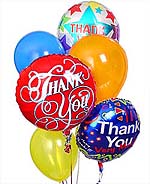 Quả bóng bay
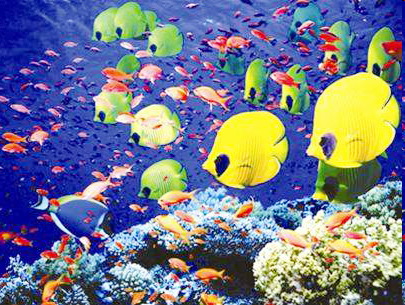 Cá muốn sống được phải có không khí, nhưng ta vẫn thấy cá vẫn sống được trong nước?
Trả lời: Vì giữa các phân tử nước có khoảng cách nên các phân tử không khí xen vào khoảng cách giữa các phân tử nước, nhờ đó cá có thể sống được.
HƯỚNG DẪN HỌC Ở NHÀ
Các em học thuộc phần ghi nhớ .
 Đọc phần có thể em chưa biết
 Làm bài tập trong SBT:    19.8 đến 19.13;  20.1 đến 20.5
Đọc trước chủ đề – Nhiệt năng